Педагогическое общение
Педагогическое общение –
Это взаимодействие преподавателя с учащимися в учебно-воспитательном процессе, направленное на создание благоприятного психологического климата, способствующего более полному развитию личности.
Стили педагогического общения и руководства
Стиль – это индивидуально типологические особенности взаимодействия педагога и учащихся.
Стили педагогического руководства
Коммуникативные позиции учителя:
Для успешного выполнения педагогической деятельности учитель должен уметь занимать эффективную коммуникативную позицию.
Этапы педагогического общения
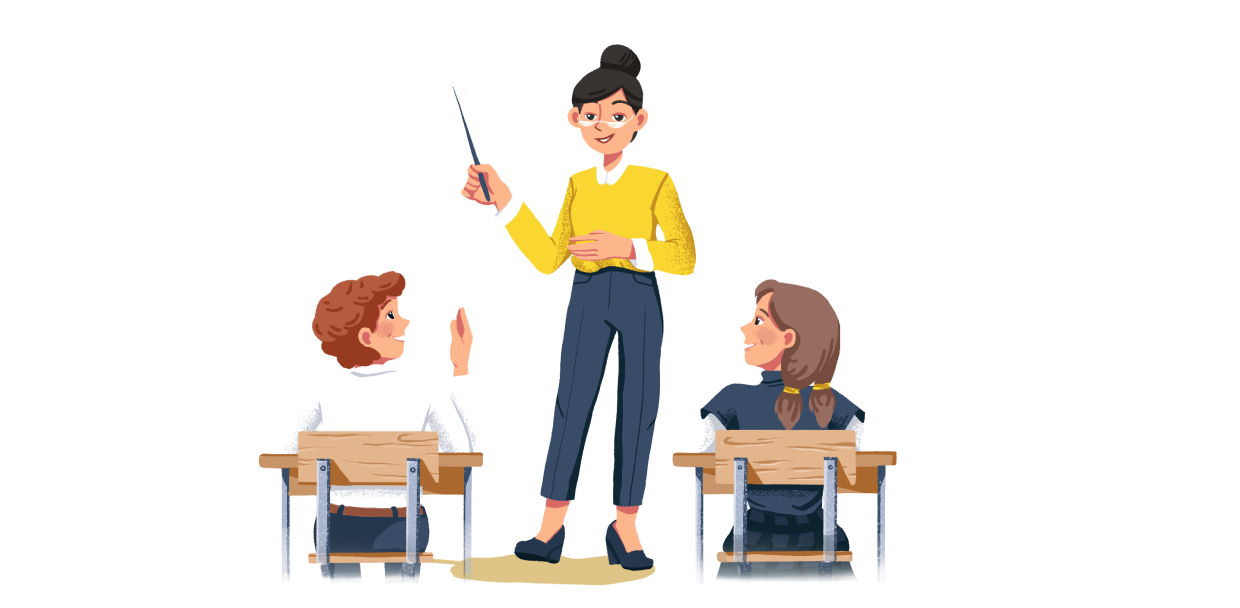 Основные принципы общения с ребенком
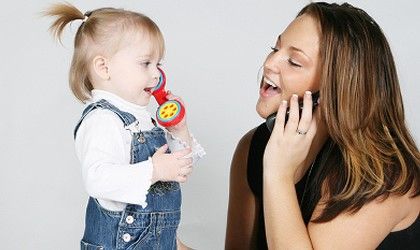 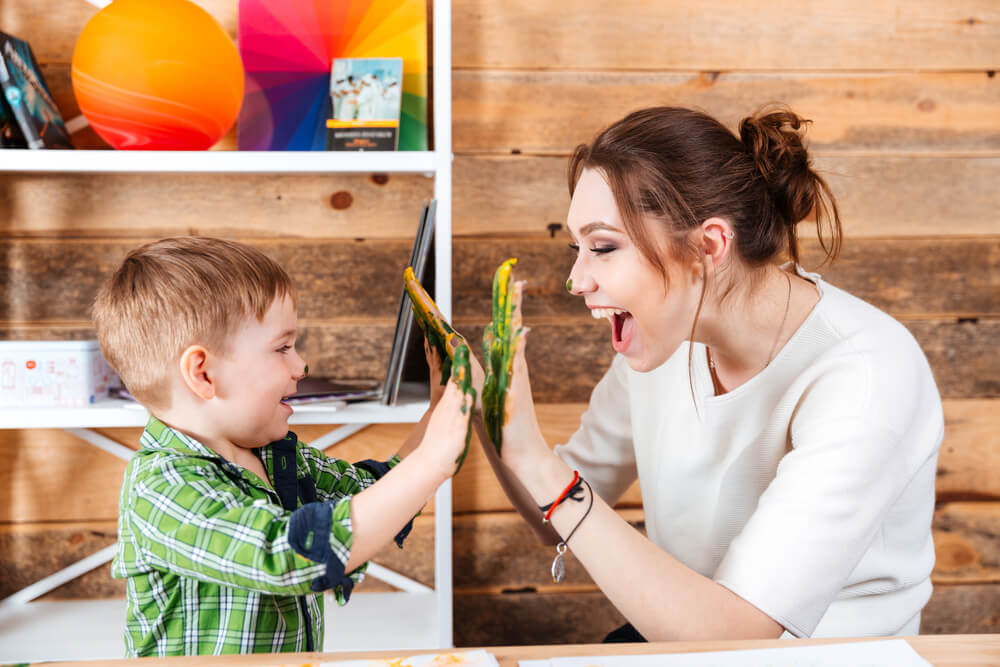 Безусловное принятие ребенка – исходное положительное отношение к ребенку, принятие его со всеми особенностями, недостатками, промахами, бедами. Принимать, значит проявлять к нему терпимость, стремиться понять его и помочь ему.
Проявление уважения к личности и поддержание чувства собственного достоинства в каждом.
Осознание и признание права личности быть непохожей на других, терпимость.
Предоставление права на свободу выбора.
Оценка не личности ребенка, а его деятельности.
Владение способностью чувствовать, понимать каждого ребенка, смотреть на проблему его глазами, с его позиции.
Возможность учитывать индивидуально-психологические и личностные особенности ребенка.
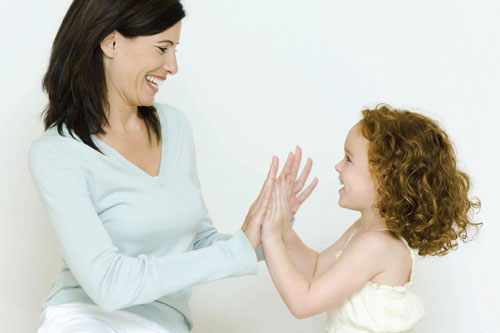 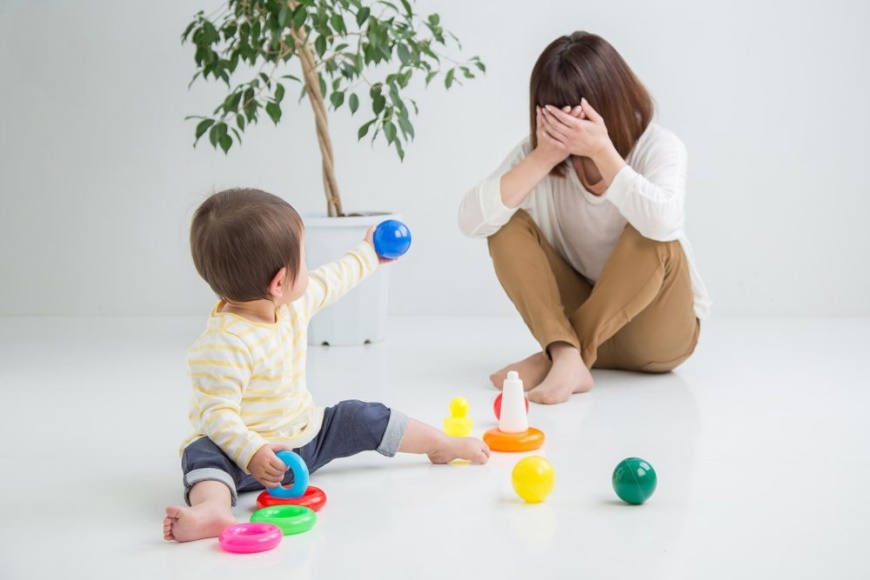 Основные правила педагогического общения
Спасибо за внимание!